Kinerja Penanganan Kasus KorupsiSemester I 2016
© Indonesia Corruption Watch
Jakarta
Latar belakang
Informasi penanganan kasus korupsi yang ditangani oleh aparat penegak hukum tidak dipublikasi secara transparan.
Data jumlah kasus korupsi yang dilaporkan hanya berupa statistik akumulatif per tahun dan tidak tersedia detail kasus korupsi.
tujuan
Melakukan pemetaan atas kasus korupsi yang disidik oleh Aparat Penegak Hukum pada semester I 2016, meliputi : jumlah kasus korupsi, total nilai kerugian negara, jumlah tersangka, modus yang dilakukan, sektor korupsi terjadi, jabatan pelaku.
Monitoring dan menganalisis kinerja Aparat Penegak Hukum dalam menyidik Kasus korupsi tahun 2010 hingga 2015.
Mendorong transparansi data kasus korupsi yang ditangani oleh aparat penegak hukum.
metodologi
Melakukan pemantauan kasus korupsi di tingkat penyidikan yang sudah ada penetapan tersangka.
Pengumpulan data kasus korupsi yang telah diungkap ke publik oleh penegak hukum, baik melalui website resmi atau melalui media massa.
Melakukan tabulasi atas kasus – kasus yang terungkap ke publik dan terpantau oleh ICW.
Membandingkan statistik jumlah kasus dan kerugian negara serta penyuapan berdasarkan tahun.
Melakukan analisis deskriptif atas kinerja penyidikan kasus korupsi.
Sumber data & waktu pemantauan
Website resmi Institusi Penegak Hukum
Media Online dan Cetak
Periode : 1 Januari – 30 Juni 2016
Bagan sumber DATA TREN PENINDAKAN KASUS KORUPSI
Tahap Penuntutan
Tahap Penyelidikan
Tahap Penyidikan dan penetapan tersangka
Kasus Korupsi
Kasus Korupsi
Kasus terpantau oleh ICW dan CSO Anti Korupsi
Tren Penindakan Kasus Korupsi
Kasus Korupsi yang diumumkan publik melalui
situs resmi atau media massa
Kasus Korupsi
Kasus belum terpantau oleh ICW dan CSO Anti Korupsi
Kasus Korupsi
Kasus korupsi yang belum atau tidak diumumkan ke publik
TEMUAN
Kinerja Penindakan kasus Korupsi semester I 2016
INDIKATOR KINERJA PENINDAKAN :
Berapa kasus naik dari penyelidikan ke penyidikan?
Berapa kasus naik dari penyidikan ke penuntutan?
Berapa penyidik dan anggaran yang dihabiskan untuk menangani tersebut?
Berapa tunggakan perkara korupsi (kasus yang tetap berstatus penyidikan dari sem II 2015)?
APH (Aparat Penegak Hukum) paling banyak menunggak kasus?
Berapa banyak kasus?
Berapa kerugian negara?
Berapa tersangka?
Bagaimana profil kasusnya?
PENYELIDIKAN
PENYIDIKAN
PENUNTUTAN
Berapa banyak kasus?
Berapa kerugian negara?
Berapa tersangka?
Bagaimana profil kasusnya?
Kejadian penting (KEBIJAKAN DAN KASUS) TERKAIT PENINDAKaN SELAMA semester I 2016
KPK Menangkap JPU di Kejati Jabar terkait kasus korupsi BPJS yang dilakukan oleh Bupati Subang.
(12 April 2016)
Irjen Ari Dono resmi menjabat sebagai Kabareskrim Baru.
(31 Mei 2016)
KPK melakukan OTT pejabat MA, Kasubdit Pranata Perdata terkait perkara kasasi.
(13 Februari 2016)
Jampidsus menemukan bukti pelanggaran hukum pada kasus restitusi pajak PT Mobile 8.
(8 Januari 2016)
KPK melakukan OTT terkait penghentian penyelidikan di Kejati DKI.
(31 Maret 2016)
Kasus suap di PN Kepahiang terkait kasus pengawas di RSUD M Yunus, Bengkulu.
(24 Mei 2016)
Jampidus menyidik kasus pembangunan kawasan Hotel Indonesia.
(23 Februari 2016)
KPK memeriksa La Nyalla di Kejaksaan Agung
(21 Juni 2016)
Januari
Februari
Maret
Juni
April
Mei
Kasus suap yang melibatkan anggota DPR dari Partai Demokrat, I Putu Sudiartana.
(28 Juni 2016)
Kejaksaan Agung melakukan rotasi 148 pejabat eselon II (38 orang) dan eselon III (110 orang)
(28 Mei 2016)
KPK melakukan OTT kasus suap pembahasan Raperda Zonasi DKI Jakarta.
(1 April 2016)
Keluarnya Inpres No. 1Tahun 2016 Tentang Percepatan Pelaksanaan Pelaksanaan Proyek Strategis Nasional (Inpress Anti Kriminalisasi).
(8 Januari 2016)
Revisi UU KPK dibatalkan
(22 Februari 2016)
KPK melakukan OTT di PN Jakarta Pusat yang melibatkan Panitera PN Jakara.
(21 April 2016)
KPK melakukan OTT terhadap anggota DPR, Damayanti Wisnu Putranti pada kasus suap di Kementerian PU.
(14 Januari 2016)
Kapolri Badrodin Haiti melakukan mutase terhadap 25 perwira polisi
(14 Maret 2016)
Kasus suap di PN Jakarta Utara terkait kasus Saipul Jamil.
(16 Juni 2016)
KINERJA PENYELIDIKAN Kasus Korupsi APH SEM I 2016
KINERJA PENYELIDIKAN DIUKUR BERDASARKAN KASUS KORUPSI YANG MASUK TAHAP PENYIDIKAN
KINERJA PENYELIDIKAN APH selama SEMESTER I 2016 (PENYELIDIKAN PENYIDIKAN)
Selama semester I 2016,  APH berhasil menaikkan status kasus dari penyelidikan ke penyidikan sebanyak 210 kasus dimana kerugian negara mencapai Rp 890,5 miliar dan suap Rp 28 miliar, SGD 1,6 juta dan USD 72 ribu, dengan jumlah tersangka sebanyak 500
orang.
penanganan Kasus korupsi berdasarkan aparat penegak hukum SEMESTER I 2016
Nilai Kerugian Negara
Rp 164 miliar
Nilai Suap
Rp 28 miliar; SGD 1,6 juta; USD 72 ribu
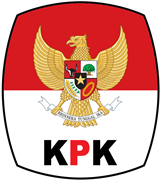 Nilai Kerugian Negara
Rp 252,5 miliar
Nilai Suap
Rp -
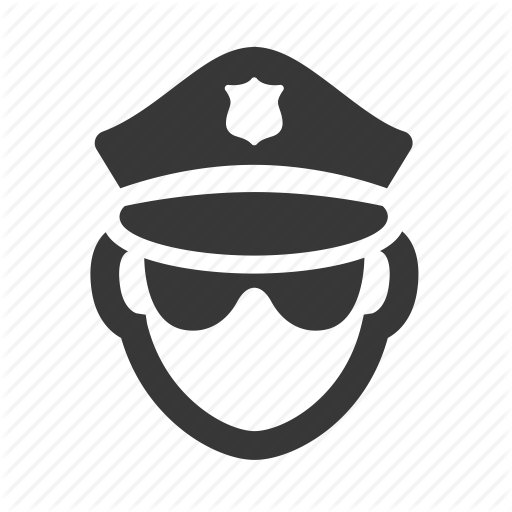 Nilai Kerugian Negara
Rp 473 miliar
Nilai Suap
Rp -
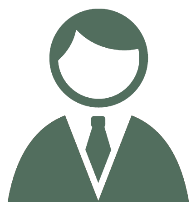 Pada semester I 2016, Kejaksaan paling banyak menangani kasus korupsi yakni 133 kasus dengan kerugian negara sebesar Rp 473 miliar dan nilai suap sebesar Rp 14 juta.
Sedangkan Kepolisian menangani 59 kasus korupsi yang menimbulkan kerugian negara sebesar Rp 252,2 miliar.
Sementara itu, KPK menangani 18 kasus korupsi yang menimbulkan kerugian negara sebesar Rp 164 miliar dan nilai suap sebesar Rp 28 miliar; SGD 1,6 juta; USD 72 ribu.
kasus KORUPSI YANG MASUK TAHAP PENYIDIkaN PADA Semester I 2016 BERDASARKAN MODUS
Modus yang paling sering terjadi selama semester I 2016 adalah penggelapan dengan 70 kasus korupsi.
 Selain itu, proyek fiktif  menjadi modus kedua yang sering terjadi dengan total kasus sebanyak 34.
 Modus penyalahunaan anggaran terbanyak ketiga dengan total kasus sebanyak 25.
kasus KORUPSI YANG MASUK TAHAP PENYIDIkaN PADA Semester I 2016 BERDASARKAN Jenis Korupsi
Menurut UU 31/1999 Jo UU No 20/2001, terdapat tujuh jenis korupsi, yakni kerugian keuangan negara, suap menyuap, penggelapan dalam jabatan, pemerasan, perbuatan curang, benturan kepentingan dalam pengadaan dan gratifikasi.
Jenis korupsi kerugian keuangan negara menjadi pasal yang paling sering dipakai oleh APH sekitar 88 persen.
kasus korupsi yang masuk tahap penyidikan pada SEMESTER I 2016 berdasarkan sektor (5 Teratas)
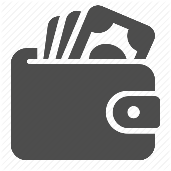 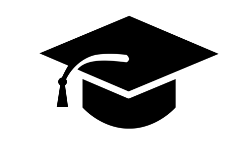 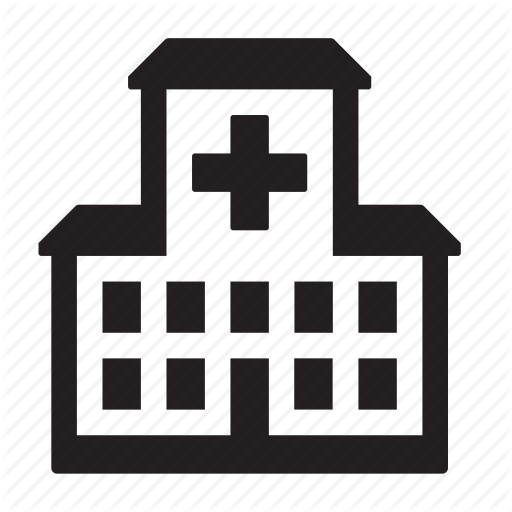 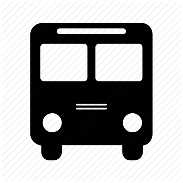 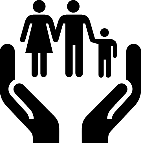 Rp 191,4 miliar
Rp 144,1 miliar
Rp 142 miliar
Rp 108,3 miliar
Rp 12,1 miliar
Sektor keuangan daerah menjadi sektor yang paling rentan dikorupsi dengan 34 kasus.
 Sektor pelayanan publik menjadi sektor kedua yang paling rentan dikorupsi.
Kasus Korupsi Yang Masuk Tahap Penyidikan Pada Semester I 2016 Berdasarkan kategori Infrastruktur dan Non Infrastruktur
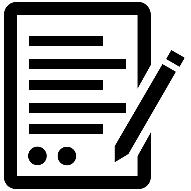 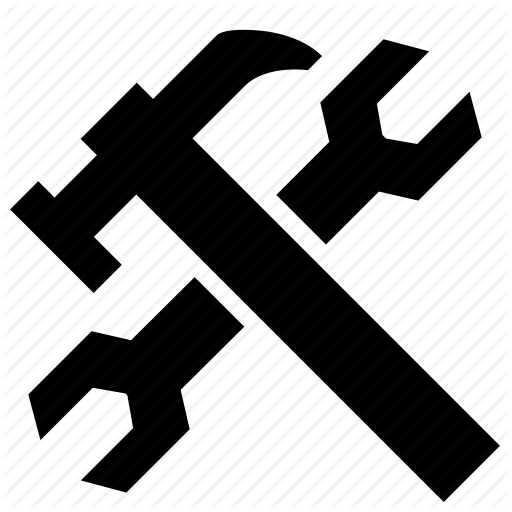 Rp 404 miliar
Rp 486,5 miliar
Korupsi infrastruktur sebanyak 63 kasus.  Total nilai kerugian negara yang ditimbulkan sebesar Rp 486,5 miliar atau 55 persen.
 Korupsi non-infrastruktur sebanyak 148 kasus. Total nilai kerugian negara yang ditimbulkan sebesar Rp 404 miliar atau 45 persen.
 Nilai kerugian negara yang ditimbulkan cenderung besar di bagian infrastruktur meski jumlah kasus lebih sedikit. Hal ini disebabkan karena anggaran infrastruktur lebih besar dibandingkan dengan non infrastruktur.
kasus korupsi yang masuk tahap penyidikan pada SEMESTER I 2016 berdasarkan Provinsi (5 Teratas)
APH pada level provinsi yang paling banyak menindak kasus korupsi adalah provinsi Jawa Timur sebanyak 19 kasus korupsi.
Sebagian besar kasus korupsi terjadi di daerah. Kasus korupsi yang terjadi di nasional sebanyak 5 kasus atau sekitar 2 persen. Sedangkan kasus korupsi yang terjadi di daerah sebanyak 205 kasus 97 persen.
kasus korupsi yang masuk tahap penyidikan pada SEMESTER I 2016 berdasarkan Lembaga (7 Teratas)
Kasus korupsi paling banyak terjadi di birokrasi daerah. Dari 210 kasus korupsi, 69 persen terjadi di birokrasi daerah.
Kasus korupsi yang terjadi dalam pengelolaan anggaran atau kewenangan di Kementrian masih sedikit diungkap.  APH justru lebih banyak menyidik kasus di lembaga non-kementrian.
Instruksi Presiden No. 1 tahun 2016 tentang Percepatan Pelaksanaan Proyek Strategis Nasional tentang anti-kriminalisasi bertolak-belakang dengan fakta banyaknya korupsi di birokrasi daerah.
Pelaku korupsi yang masuk tahap penyidikan pada SEMESTER I 2016 berdasarkan Jabatan (7 Teratas)
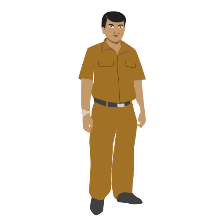 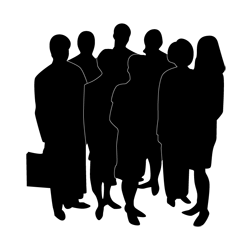 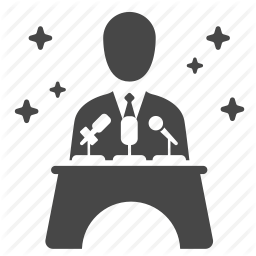 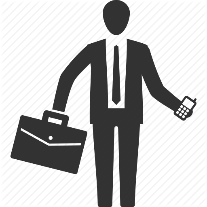 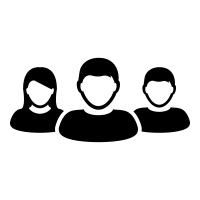 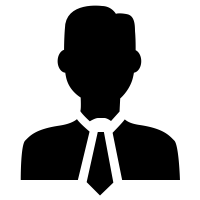 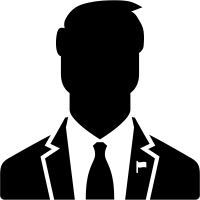 Sebanyak sembilan kepala daerah menempati peringkat ketujuh aktor yang paling banyak tersangkut kasus korupsi, sebagian besar adalah Bupati yang diproses oleh APH. Salah satu kasusnya adalah kasus dugaan korupsi pembangunan kantor Bupati Konawe Utara yang menimbulkan kerugian negara sebesar Rp 2,3 miliar. Saat ini sedang ditangani oleh Kejati Sulawesi Tenggara.
Dari 24 anggota DPR/DPRD/DPD, empat diantaranya adalah anggota DPR. Kasus yang melibatkan anggota DPR antara lain kasus suap proyek 12 jalan di Sumatera Barat dengan tersangka I Putu Sudiartana, anggota komisi III fraksi Partai Demokrat dan kasus suap proyek pembangunan jalan di Maluku dengan tersangka Damayanti Wisnu Putranti, anggota komisi V fraksi PDIP.
KEPALA DAERAH YANG MENJADI TerSANGKA SELAMA 2010-2015
Ada sebanyak 183 orang kepala daerah yang diproses oleh aparat penegak hukum selama tahun 2010-2015.
Kepala daerah yang paling banyak tersangkut kasus korupsi ialah Bupati dengan 110 orang.
Rata-rata kepala daerah yang terjerat kasus korupsi tiap tahunnya sebanyak 30 orang.
Tren Penyidikan Kasus Korupsi
SMT I 2010 – SMT I 2016
TREN PENYIDIKAN DIUKUR BERDASARKAN BANYAKNYA KASUS YANG NAIK STATUS DARI PENYIDIKAN KE PENUNTUTAN
TREN Kasus korupsi Yang Masuk TAHAP PENYIDIKAN Periode SEMESTER I 2010 – SEMESTER I 2016
Kinerja Penyidikan APH cenderung menurun pada periode sem I 2010 – Sem I 2016.  Penurunan terjadi pada sisi nilai kerugian negara sejak Sem I 2014. Sementara dari jumlah tersangka cenderung stagnan.
Hal ini mungkin disebabkan salah satunya karena pemotongan anggaran penindakan di APH, meskipun kalau dilihat perbandingannya, alokasi anggaran per kasus/perkara tidak terlalu berbeda jauh antara KPK, Jaksa dan Polisi.
Di Kejaksaan, biaya penanganan satu perkara korupsi hingga tuntas sekitar Rp 200 juta, rinciannya antara lain : Rp 25 juta tahap penyelidikan, Rp 50 juta tahap penyidikan, Rp 100 juta tahap penuntutan, Rp 25 juta eksekusi putusan.
Di Kepolisian, biaya penanganan satu perkara korupsi mulai dari penyelidikan hingga penyidikan sebesar Rp 208 juta. 
Sedangkan di KPK, biaya penyidikan mempunyai pagu anggaran 12 miliar untuk proyeksi 85 perkara. Setiap perkara yang disidik oleh KPK sekitar Rp 141 juta.
TREN Kasus korupsi Yang Masuk TAHAP PENYIDIKAN selama SEM I 2010 – SEM I 2016 Berdasarkan APH
Tren penyidikan oleh Kejaksaan dan Kepolisian menurun. Penurunan kinerja Kejaksaan terjadi sejak tahun 2014 sementara penurunan kinerja Kepolisian sejak tahun 2015. 
Tren penyidikan yang dilakukan oleh KPK cenderung fluktuatif.  Menurunnya kinerja KPK lebih banyak dipengaruhi oleh serangan kepada KPK pada semester I 2015.
KINERJA PENYIDIKAN (TUNGGAKAN KASUS) SEM I 2016
kinerja Penyidikan APH Semester I 2016
Pada Sem II 2015,  APH memiliki 911 kasus korupsi yang masih tetap berada ditahap penyidikan. Dari total kasus tersebut, jumlah terbanyak berada di kejaksaan (639 kasus), Kepolisian (246 kasus) dan KPK (26 kasus). 
Hasil pemantauan atas perkembangan penanganan kasus tersebut pada Sem I 2016 ditemukan hanya 156 kasus (17,1 persen) yang naik ke penuntutan. Sedangkan sisanya, 755 kasus (82,8 persen) masih tetap di tahap penyidikan (Tunggakan kasus).
Tunggakan kasus terbesar pada sem I 2016 adalah Kejaksaan 527 kasus (82,5 persen). Sementara Kepolisian menunggak 211 kasus (85,8 persen),  dan KPK 17 kasus (65,3 persen)
Profil dan contoh kasus yang naik dari penyidikan ke penuntutan PADA SEM I 2016
Kasus dugaan korupsi pengadaan UPS DKI Jakarta 2014 yang menimbulkan kerugian negara sekitar Rp 50 miliar. Kasus ini ditangani oleh Bareskrim dan sudah ada vonis terhadap Alex Usman selaku mantan kepala seksi sarana dan prasarana Suku Dinas Pendidikan Menengah Jakarta Barat.
Kasus dugaan korupsi dana swakelola kegiatan pemeliharaan dan operasional infrastruktur pengendali banjir pada Suku Dinas Pekerjaan Umum Tata Air Jakarta Barat yang merugikan keuangan negara sekitar Rp 43 miliar. Kasus ini ditangani oleh Kejaksaan Agung dengan terdakwa Wagiman sedang dalam proses persidangan.
Kasus dugaan suap proyek pengembangan Pembangkit Listrik Tenaga Micro Hidro di Kabupaten Deiyai dengan nilai uang suap sebesar Rp 1,7 miliar. KPK melakukan operasi tangkap tangan Dewie Yasin Limpo, anggota DPR fraksi Hanura dan di vonis enam tahun penjara.
Profil dan contoh kasus yang tetap ditahap penyidikan (tunggakan) PADA SEM I 2016
Kasus dugaan korupsi pengadaan e-KTP tahun anggaran 2012 yang melibatkan Direktur di Ditjen Kependudukan dan Catatan Sipil Kemendagri, Sugiharto dengan menimbulkan kerugian negara sekitar Rp 1,12 triliun. Kasus ini masih disidik oleh KPK dari tahun 2014.
Kasus dugaan pengadaan alat kesehatan buffer stock yang melibatkan mantan Menteri Kesehatan, Siti Fadilah dengan menimbulkan kerugian negara sekitar Rp 6,1 miliar. Kasus ini masih ditangani oleh KPK. Pada tahun 2014 KPK mengambil alih kasus ini yang sebelumnya ditangani oleh Bareskrim.
Kasus dugaan korupsi pengadaan Mobil Pusat Layanan Internet Kecamatan (MPLIK) di Kemenkominfo yang melibatkan Kepala Balai Penyedia & Pengelola Pembiayaan Telekomunikasi dan Informasi (BP3TI) Kemenkominfo, Doddy Nasiruddin dan Direktur PT. Multi Data Rancana Prima yang menjadi rekanan. Kasus ini masih disidik oleh Kejaksaan Agung dari tahun 2013.
Kasus dugaan korupsi pembangunan stadion utama Gelora Bandung Lautan Api yang melibatkan Sekretaris Dinas Tata Ruang dan Cipta Karya Pemkot Bandung, Yayat A Sudrajat dengan menimbulkan kerugian negara sekitar Rp 1,1 triliun. Kasus ini sedang disidik oleh Bareskrim pada tahun 2015.
Kasus dugaan korupsi program penanaman pohon di Pertamina Foundation yang melibatkan Direktur Pertamina Foundation, Nina Nurlina. Kasus ini masih disidik oleh Bareskrim sejah tahun 2015.
Lima Kejaksaan Yang Memiliki tunggakan kasus paling banyak (kasus tetap ditahap peNyidikan)
Kasus dugaan korupsi sewa pesawat di Dinas Perhubungan Pemkab Jember dan Pembangunan Bandara Notohadinegoro di Jawa Timur yang menimbulkan kerugian negara sekitar Rp 4,5 miliar. Kasus ini melibatkan Kepala Dinas Perhubungan Jember dan ditangani Kejari Jember tapi tidak jelas perkembangannya.
Kasus dugaan korupsi pengadaan lahan prasarana kantor dan rusunawa di Kota Sibolga yang menimbulkan kerugian negara sekitar Rp 5,3 miliar. Kasus ini melibatkan kepala Dinas Pendapatan Pengelolaan Kas dan Aset Daerah Sibolga dan ditangani oleh Kejati Sumatera Utara tapi tidak jelas perkembangannya.
Kasus dugaan korupsi bansos pengelolaan tanaman terpadu kedelai yang menimbulkan kerugian negara Rp 2,1 miliar. Kasus ini melibatkan PNS Dinas Pertanian Sengkang dan ditangani oleh Kejari Sengkang tapi tidak jelas perkembangannya.
Kasus dugaan korupsi penyelewengan dana Program Percepatan Infrastruktur Perdesaan yang menimbulkan kerugian negara sekitar Rp 2,3 miliar. Kasus ini melibatkan Kadis PU Nabire dan ditangani Kejari Nabire tapi tidak jelas perkembangannya.
Kasus dugaan korupsi Dana Alokasi Khusus bidang pendidikan di Dinas Pendidikan Pemuda dan Olahraga (PPO) Kabupaten Timor Tengah Utara. Kasus ini melibatkan mantan Kepala Dinas PPO dan ditangani oleh Kejari Kefanemanu tidak jelas perkembangannya.
Lima POLDA Yang Memiliki tunggakan kasus paling banyak (kasus tetap ditahap peNyidikan)
Kasus dugaan korupsi dana bimbingan teknik DPRD Surabaya yang menimbulkan kerugian negara sekitar Rp 3,7 miliar. Kasus ini melibatkan Sekwan Kota Surabaya dan masih ditangani oleh Polrestabes Surabaya tapi tidak jelas perkembangannya.
Kasus dugaan korupsi anggaran yang dikelola Sekretariat KPU Palopo. Kasus ini melibatkan sekretaris dan Bendahara KPU Palopo dan sedang ditangani oleh Polres Palopo tapi tidak jelas perkembangannya.
Kasus dugaan korupsi penyalahgunaan Dana Alokasi Khusus Dinas Pendidikan Minahasa. Kasus ini melibatkan Kepala Disdikpora dan masih ditangani oleh Polres Minahasa tapi tidak jelas perkembangannya.
Kasus dugaan korupsi pengadaan mobil pemadam kebakaran di Dinas PU. Kasus ini melibatkan Sekretaris Dinas dan masih ditangani oleh Polres Pakpak Bharat tapi tidak jelas perkembangannya.
Kasus dugaan korupsi dana subsidi Perum Damri Jayapura. Kasus ini melibatkan mantan Kepala Perum Damri Jayapura dan masih ditangani oleh Polresta Jayapura tapi tidak jelas perkembangannya.
Kesimpulan
Penindakan kasus korupsi pada semester I 2016 mengalam penurunan. Penurunan terjadi terutama dari sisi jumlah kasus dan kerugian negara.
Kinerja penindakan (Penyelidikan  Penyidikan  Penuntuntan) ditentukan oleh anggaran, penyidik, tensi politik antar APH, serta komitmen pemimpin di masing-masing APH.
Birokrat di daerah masih mendominasi dalam melakukan korupsi.
Korupsi banyak terjadi di pemerintahan daerah, terutama di sektor pelayanan publik.
Inpres No. 1 tahun 2016 tentang Percepatan Pelaksanaan Proyek Strategis Nasional diduga ikut berkontribusi terhadap menurunnya kinerja penyelidikan APH pada semester I 2016. Hal ini terjadi karena APH mulai menunda mengungkap status kasus atau status tersangka pada publik.
Sekitar 82,8 persen kasus korupsi tidak jelas perkembangannya selama 2010 hingga 2015. Kinerja penyidikan APH terutama Kejaksaan dan Kepolisian masih buruk.
Kinerja penindakan korupsi oleh KPK meningkat di semester I 2016, terutama dalam OTT.  KPK sudah mulai bangkit dari keterpurukannya setelah mengalami serangan berat pada akhir 2015 dan awal 2016. Pimpinan KPK yang baru nampaknya sudah mampu memulihkan kinerja penindakan KPK.
Untuk meningkatkan penanganan kasus korupsi terutama di KPK, Presiden pun harus cepat tanggap dalam isu yang kaitannya dengan KPK. Karena hal tersebut terbukti dalam kasus cicak vs buaya jilid 3.
Informasi penanganan kasus korupsi masih belum transparan. Hal ini yang menyulitkan masyarakat untuk mengawasi kinerja penanganan kasus korupsi di masing-masing wilayah/daerah.
Rekomendasi
Untuk mengantisipasi penurunan kinerja penanganan kasus korupsi, KPK perlu mendorong peningkatan supervisi dan koordinasi di Kepolisian dan Kejaksaan. 
Peran BPKP harus diperkuat dalam pengawasan anggaran, pelaksanaan pengadaan dan asistensi untuk mencegah korupsi. Pemerintah juga harus memikirkan strategi untuk melindungi pelaksana dalam penggunaan anggaran di daerah dari kesewenang-wenangan kepala daerah.
Perlu ditinjau ulang pelaksanaan Inpres 1 tahun 2016 karena inpres ini berpotensi melindungi pejabat yang melakukan penyalahgunaan wewenang.  
APH harus meningkatkan kinerja penyidikan mengingat masih banyak tunggakan kasus. Pemotongan anggaran penindakan perlu diantisipasi karena dapat berdampak terhadap kinerja penyidikan.
Khusus KPK, jangan hanya menyasar aktor korupsi di lembaga peradilan, namun juga harus menindak pelaku korupsi di lembaga penegak hukum.
APH perlu membuka secara periodik penanganan kasus korupsi terutama di daerah untuk mendorong partisipasi publik dalam mengawasi kasus korupsi.
Glossary
Markup : Penggelembungan harga pengadaan barang atau jasa dari harga wajar/pasar.
Mark Down : Menurunkan nilai barang (asset) yang dijual oleh pemerintah kepada pihak ketiga.
Penggelapan : Menggunakan dan memiliki baik sebagian atau seluruhnya asset atau anggaran negara yang berada dalam penguasaannya.
Laporan fiktif : Ada laporan penggunaan anggaran, tetapi realisasinya tidak ada.
Penyalahgunaan anggaran : Penggunaan anggaran yang tidak sesuai peruntukannya.
Suap/ Gratifikasi : Memberikan sesuatu baik barang, uang, fasilitas yang bisa mempengaruhi kebijakan / Pemberian sesuatu baik barang, uang kepada pejabat publik yang tidak.
Penyunatan/ Pemotongan : Permintaan atau pengambilan secara paksa sebagian hak milik orang lain.
Pemerasan : Pemaksaan pemberian imbalan untuk mengubah kebijakan atau kewenangan.
Penyalahgunaan wewenang : Penyalahgunaan wewenang biasanya terjadi dalam penebitan izin untuk kegiatan tertentu .
Kegiatan/Proyek Fiktif : Kegiatan anggaran yang tidak dilakukan oleh pengguna anggaran namun tetap dimuat dilaporan keuangan.
Anggaran Ganda : Kegiatan yang didanai oleh lebih dari satu mata anggaran, namun menggunakan satu laporan yang sama.
Pungutan Liar : Pungutan yang dilakukan oleh petugas negara dan pejabat negara tanpa dasar hukum yang jelas.